Suicide Prevention: Advisory Group Monthly Meeting
February 27, 2024
Joe Constans
Agenda
ORD Reorganization and Development of a Suicide Prevention AMP
3
Portfolio Stand-up Progress
Based on the Suicide Prevention workplan, the team plans to complete the designated documents by the end of these months.
November – May 2024
May - June 2024
* currently under ISRM consideration following minor edits
Executive Committee Charter - Updates
Executive Steering Committee Charter Issues
Concerns that investigators have advanced knowledge of issues discussed by committee.
Addressed through conflict of interest policy 
Minutes published within week of meeting 
Meeting discussion will be broadcast via TEAMS or WEBEX
Conflicted members will not be present for voting (closed session – no identification of individual voting and no broadcast)
Proposed members who are not Federal Employees
If the committee includes non-federal members, then committee needs to be established as a subcommittee of an existing FACA committee
Addressed through eliminating the one (proposed) non-federal employee.
Changes in approach to offering specific RFAs -  The Problem
6
[Speaker Notes: So with that context in mind, we see some issues in this application review process that we anticipate will compound as we transition to portfolios. 

One of these issues is the large volume of service RFAs. We foresee that additional portfolios with their own RFAs could increase the volume further. 

Another issue is the wide variation in application requirements. We anticipate that investigators will have difficulty navigating different processes if portfolios operate differently and this will reduce collaboration. 

Finally, we recognize there are duplicative offerings. This causes ISRM to navigate duplicative legacy projects, which can lead to inefficiencies when new projects are funded. 

Ask Discussion Question]
Changes in approach to offering specific RFAs - Solutions
In order to address the issues we have seen in the current process and the challenges they cause for ORD, we are proposing 5 solutions that will eliminate these challenges.
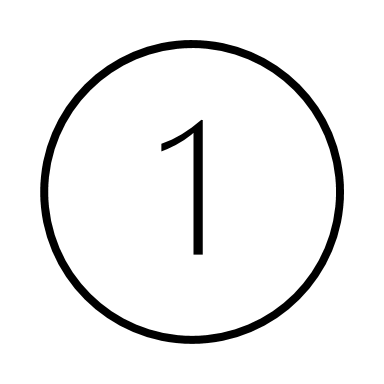 ORD-Wide RFAs
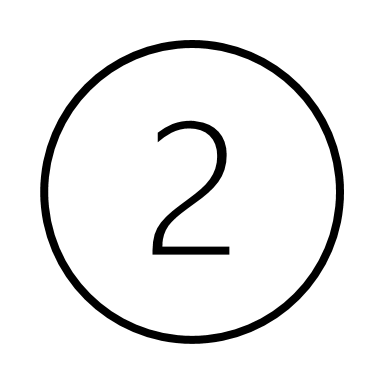 Program Announcements
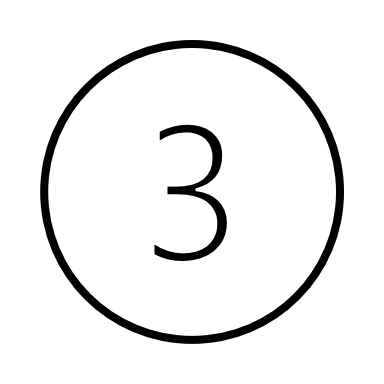 RFA Standardization
Pre-Applications
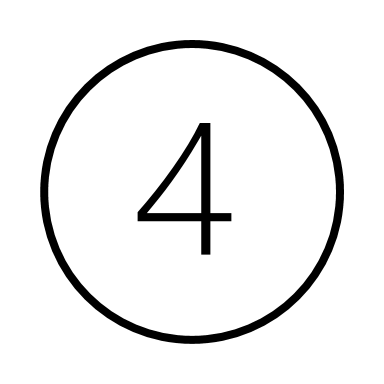 Limited Portfolio RFAs
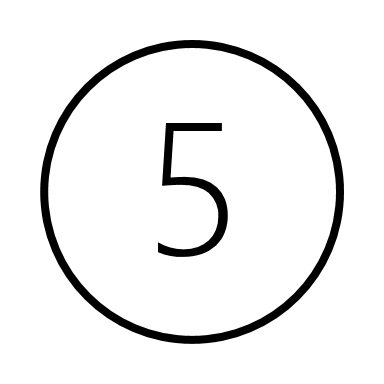 [Speaker Notes: And so to address these issues, we came up with 5 solutions. I will go into more details for each solution in the next slides. 

#1, We want to use ORD-Wide RFAs that are based on research methodology as opposed to research topic
#2, In tandem with ORD-Wide RFAs, we want to send out Program Announcements to announce specific research topic areas each portfolio wants to request
#3, We will use a standardized RFA across all portfolios
#4, We will utilize pre-applications to collect for all RFA's
#5, We will utilize limited portfolio RFA's to capture RFA with unique needs]
Changes in approach to offering specific RFAs - Solutions
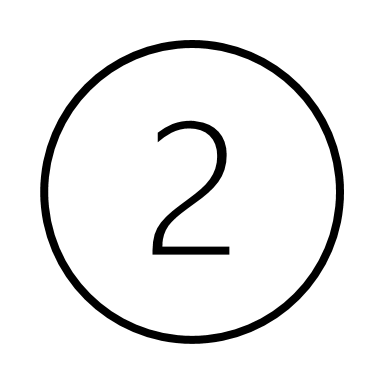 Program Announcements: Provide clarity to investigators on how the VA will be reviewing and funding research.
By utilizing a combination of standardized ORD-Wide RFAs that are organized by research types with Program Announcements, ORD can increase efficiency while meeting VA research goals
Timeline Implications:
Each Portfolio will need to develop Program Announcements via Notices of Special Interest (NOSI) by July 1, 2024. 
In July, ISRM will be posting the new ORD-Wide RFAs and each Portfolio’s NOSI’s to help inform investigators on overall VA research focus
8
[Speaker Notes: The 2nd solution is Program Announcements.

Our goal is to publish Program Announcements to indicate special interest areas with funds committed or numbers of projects to be funded. The idea is that because RFAs would now be developed based on research type, we would need to use Program Announcements to announce our interest areas, ultimately reducing the volume of RFAs

Ask Discussion Question]
Last Meeting Recall: Rapid (and Rigorous) Approach to Identifying AMP Research Priorities
Survey and focus group input inform Delphi consensus panel discussion with representatives from different groups
Existing reviews inform focus group, survey questions
Current Phase
General principles:
Priorities should reflect the research translation spectrum (e.g., T1-T4)
In-depth feedback from focus groups to identify topics not previously listed
Broad representation across interested parties via surveys, voting on top priorities
Perspectives from the front line
References: 
Aligning quality improvement efforts and policy goals in a national integrated health system - Braganza - 2022 - Health Services Research - Wiley Online Library; 
Health System Research Priorities for Children and Youth With Special Health Care Needs - PubMed (nih.gov),
 Research Lifecycle to Increase the Substantial Real-world Im... : Medical Care (lww.com)
Suicide Prevention Survey Results
	- SPRINT Investigators
10
Survey
Preview
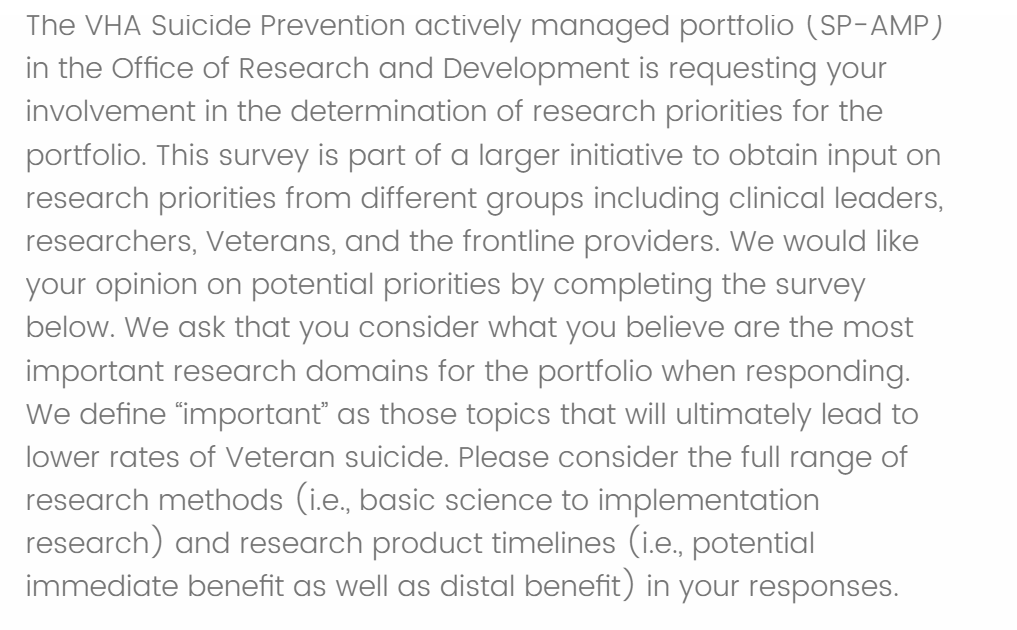 Survey - Preview
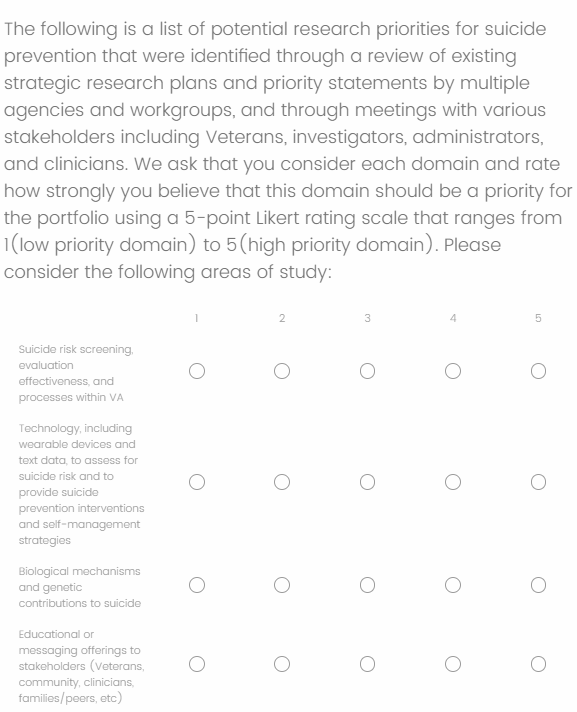 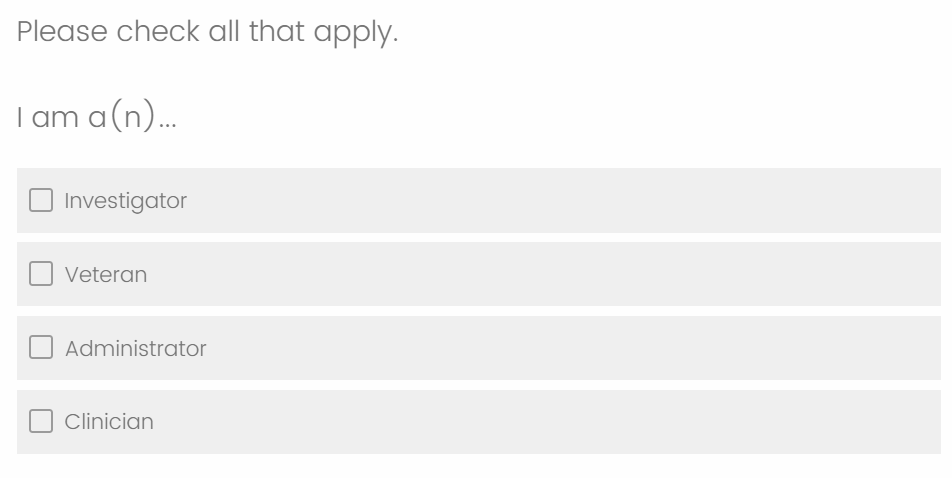 12
Survey - Preview
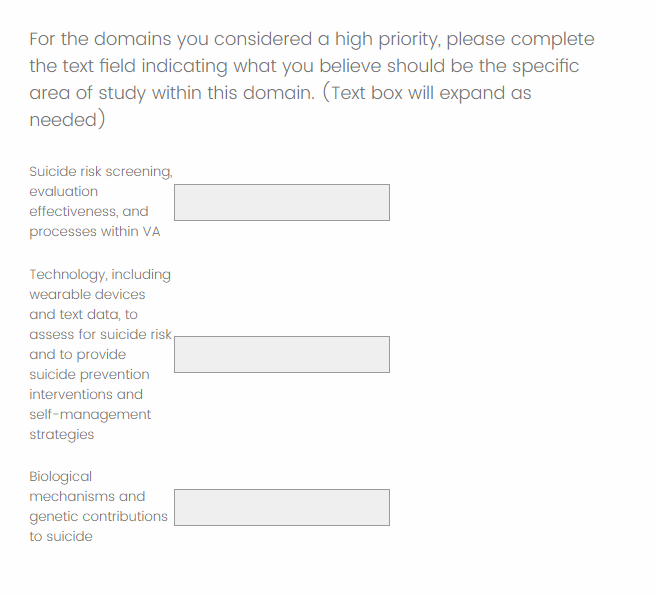 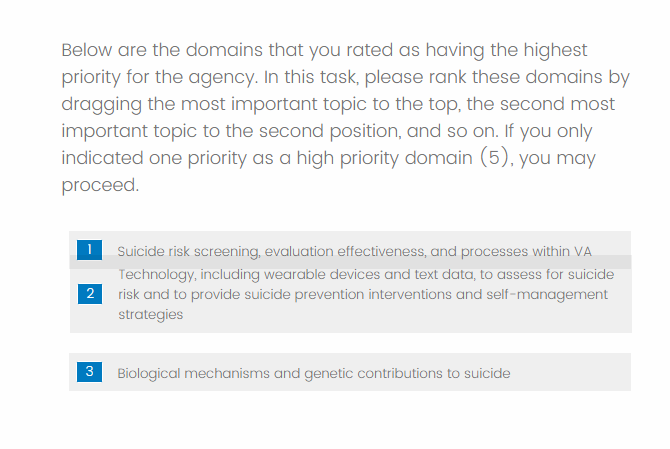 13
Survey - Preview
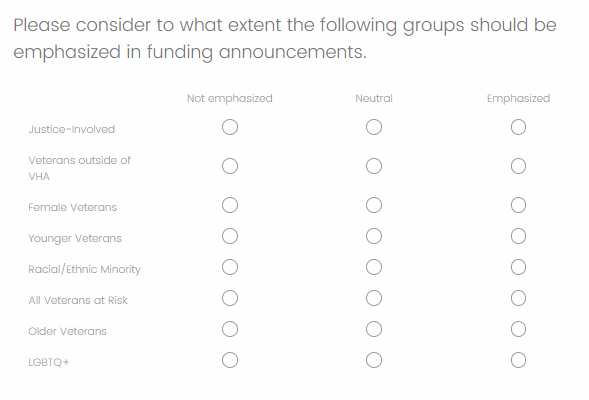 14
Suicide Prevention Priority Survey
Reviewing this dataset (n = 68)
Questions
General Identity 
Research Priority Domain Rating
High Priority Domain Ranking
High Priority Domain Example Studies
Veteran Groups to Emphasize in Funding Announcements
15
Research Priority Domain Rating
Ranking is based the domains averaged priority score. 

The rating scale ranged from 1 (low priority domain) to 5 (high priority domain).
16
High Priority Domain Ranking – Raw Data
Ranking based exclusively on the number of times a topic was placed at the highest level (#1 Rank) during the ranking task.
17
High Priority Domain Ranking – Weighted Data
Ranking was based on weighted method:
- A Ranking of 1 gives the domain a score of 10, down to a Ranking of 10 gives the domain a score of 1. Combining all rankings across all responses results in these overall ranks.
18
High Priority Domain Example Studies
19
High Priority Domain Example Studies
20
Veteran Groups to Emphasize in Funding Announcements
Observation and recommendation:

Minimal variance between subgroups
Recommend NOT using this information in any initial funding announcement
Identification of certain subpopulations might best be realized through other means (e.g., Annual Report)
21
Discussion
22
Next Steps and Discussion Questions
Complete collection of survey response
VEC – 2/29/2024
SPC VISN Leads / CHMOs – March 8th
Front line clinicians - ?


Synthesize Data / Determine topics for SME input 
Working subgroup – Dobscha, Strickland, Constans (?)
23
Next Steps and Discussion Questions
3.  Identify Research Gaps for NOSI 
SOTA versus solicit feedback from multiple SME
Benefits of Solicit multiple SMEs
 Broader range of feedback
Avoid COI related to SME study area
Logistical benefits 
Hold Executive Session to vote on priorities
May 28

5. NOSI (internal to ORD)
Publish July 1
Determine $ amount
24
Next Steps and Discussion Questions
How to collaborate with SMEs
Selecting SMEs based on top priorities 
SMEs vs SME groups
Seeking gaps in topics
How to balance our funding priorities
Development of Notices of Special Interest
Timeframe for consensus panel
May 2024?
25
Next Steps
26
Next Steps
Collection and Analysis of Data from remaining Survey groups
Selection of SMEs for Panel Discussion
Determination of Questions for each Topic Area
Scheduling Consensus Panel Meeting
27
Appendix
28
Critical Research Priority Setting – Evaluation of Priorities
29
Priority Questionnaire – Summary Statistics
30
For consideration by the group
Suggestions regarding weighting of quantitative and qualitative data to identify content domains for consideration? 

Thoughts on ranking or rating of content domains in the survey? That is, what do you see as the benefits of ranking over rating and visa versa?

How many domains should be considered on the survey?

What are the recommendations regarding specificity in the domains in survey? 
For example, if Lethal Means Safety
Should we leave it at the content domain (Lethal Means Safety)
Or should we present different options regarding intersection between population and methods (i.e., LMS in primary care; LMS in community)
31
Phase 1:  Critical Research Priority Setting for Suicide Prevention
Utilizing these sources as a base, the team gathered priorities from a total of 26 sources, resulting in 186 cumulative priorities


These priorities were coded into research categories to reflect method/procedure and characteristic of prioritized population.
32
Phase 1: Developing the Priority Matrix
First Column – Categories reflect Method or Procedure.
First Row – Categories reflect Risk Factors  

A priority could be placed into a cell reflecting risk factor and method.
Phase 2: Gathering input from various stakeholders
Priority Questionnaire Distribution to Field
A survey was sent out to investigators within the SPRINT database. We collected responses from 54 respondents, each listing ranked research priorities. These priorities were coded into the categories developed in Phase 1.
Veteran’s Engagement Council Discussion
Our team met with a Veteran’s Engagement Council in December to hold a discussion and gather research topics of interest to veterans. The topics covered in the discussion were also coded into the categories developed in Phase 1.
VISN Suicide Prevention Lead – Open Discussion
Today, we are hoping to review progress on suicide prevention research priorities and gather your input and feedback as we continue to refine the priorities.
Phase 2: Priority Questionnaire Distribution to Field
Greetings VA Suicide Prevention investigators,
 
Beginning October 1, 2024, suicide prevention research will be housed within the Suicide Prevention Actively Managed Portfolio (SP AMP). The SP AMP team is currently working with an Executive Steering Committee to establish governance policy and processes for the SP AMP and to establish initial priority areas for VA suicide prevention research. 
 
The priority setting efforts will follow a strategy developed by QUERI which seeks input from multiple stakeholders throughout the priority setting process. As part of our initial efforts, we are asking for your assistance in identifying topic areas that you believe are important to advance suicide prevention efforts in VA. To help us gather a thorough body of topic areas, we ask that you identify up to 10 research areas for which there are significant gaps in extant knowledge and for which research support is needed.
 
If you are willing to assist us in these initial efforts to identify possible priority areas, please click on this link which will provide further instruction. Please provide feedback as soon as possible but no later than November 17th.
 
Thanks in advance for your willingness to help. We will be providing more information to the field as this process advances.
Phase 2: Populating the Priority Matrix
Initial Categorization of Priorities Identified by Survey Respondents
Phase 2: Potential Priorities as identified through Matrix coding
37
Phase 2: Veteran’s Engagement Council Discussion
Key Questions for Audience: 

What suicide prevention research topics come to mind as most important for Veterans from your perspective?

Are there specific patient populations it would be important to study (if this has not come up)?

Are there any research topics you don’t think are as high a priority?

Are there particular topics within this area that come to mind that would be important for VA researchers to work on?
Research Priorities Discussed during Meeting
Hard to Reach Veterans (Isolating Veterans/ Veterans not in VA care/ Rural Veterans / Transitioning to civilian)
Continuity of Care* 
Community Research (including family)
Developing Novel Treatments (including provider perspective) 
Moral Injury/Spiritual
Lethal Means Safety 
Messaging 
Peer Support 
Messaging
Data Studies  
Racial/Ethnic/Sexual Minorities
Brain/TBI/Genomics (low priority)
38
* - category not identified through investigator survey
Phase 2: VISN Suicide Prevention Lead – Open Discussion
Key Questions for Audience: 

 What areas in suicide prevention do you think needs more research to support your clinical decision-making?
How does your program implement current research evidence or data regarding assessing suicide risk?  What would make risk assessment processes or resulting risk information more useful or actionable?
How do you use the information you have now regarding effectiveness of suicide prevention interventions and treatments? What new information would help your program make evidence-informed treatment planning decisions?
Are there certain patient characteristics that are important to study or to include in VA research?
Research Priorities Discussed during Meeting
Risk Identification Process*
Needs modification 
Clinician burden too high
Clinical Trial Feasibility*
Psychotherapy 
Small trials will not advance practice
Community Interventions
Education, Training, and Messaging
Firearms, Lethal Means Safety
Safety Planning
Older Veterans
Female Veterans
* - similar category / different perspective
39